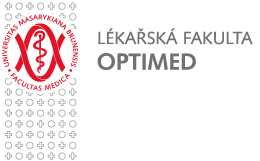 OPTIMED:
program zahraničních stáží
Anna Kutíková, Jana Petrášeková, 
Kateřina Tomanová, Petr Vaněk
září 2014 Brno
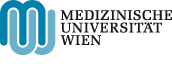 Allgemeines Krankenhaus, Vídeň
Universitätsklinik für Kinder- und Jugendheilkunde 

Dpt. of Neurology and Neurooncology

Univ. Prof. Dr. Irene Slavc
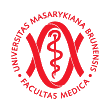 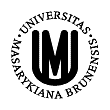 stáže od července do září
 7:30 – 16:00 
 účast studentů v běžném provozu kliniky
 vizity
 odběry krve
 anamnéza
 Tagesklinik, Nachsorgenklinik
 individuální domluva – Notfall, Radiologie
Pozitiva
Mezioborová spolupráce
 Nachsorgenklinik – účast psychologů
 Sedánky s psychology

Spolupráce mezi doktory

Uživatelsky přístupný software

Diktování

Pozitivní přístup ke studentům
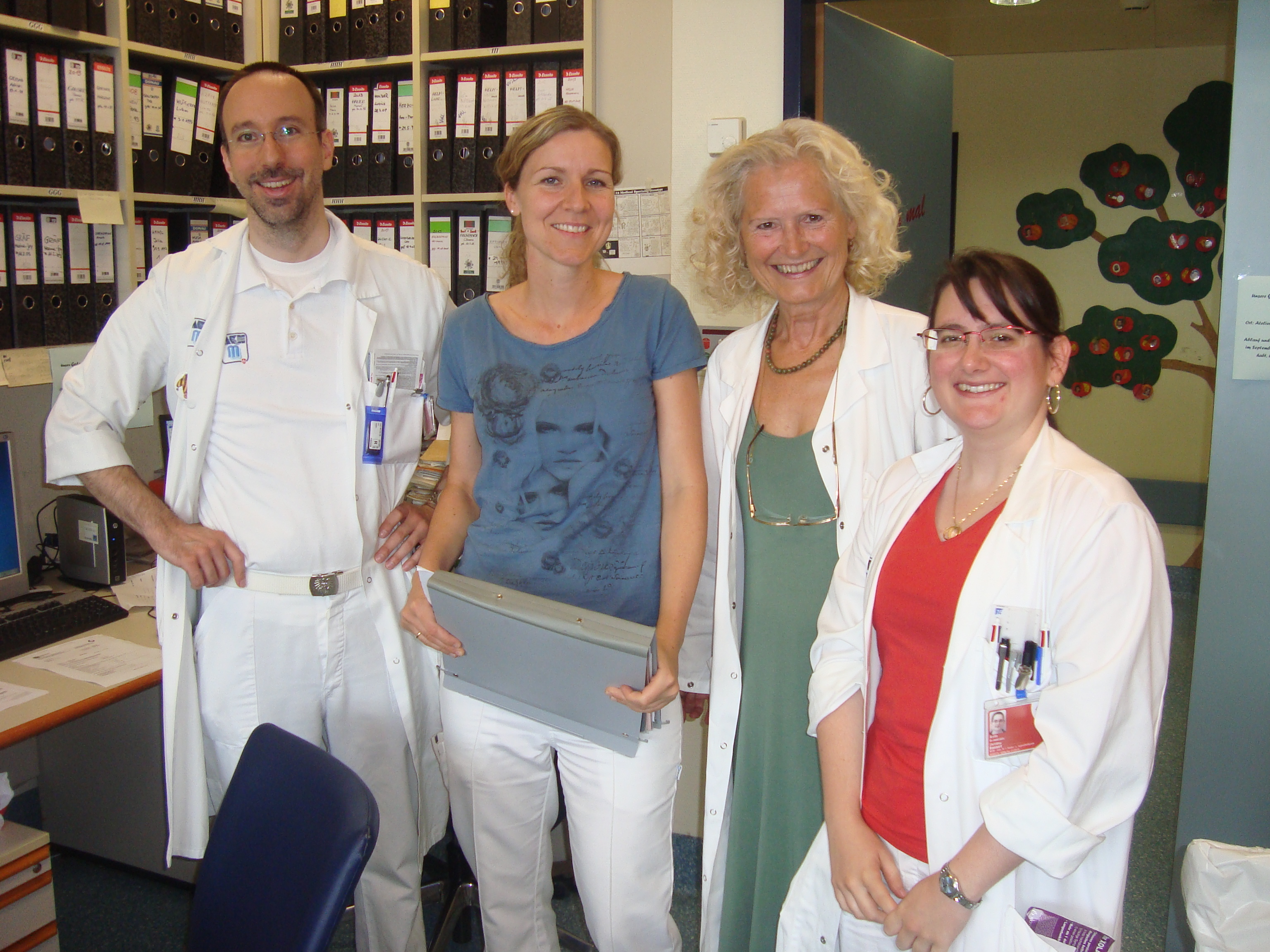